FUNÇÃO DO TRABALHO COMO AUTO REALIZAÇÃO E SUPORTE  Á QUALIDQADE DE VIDA
TRABALHO E QUALIDADEDE VIDA
Segundo MattIo (2020) existem onze fatores de felicidade no trabalho, se você perguntar para alguém que está trabalhando, possivelmente ele vai reclamar do que faz por algum motivo, são poucas as pessoas, que realmente gostam do que fazem.
TRABALHO E QUALIDADEDE VIDA
Ao longo da história pode-se notar que a infelicidade no trabalho existe e é um fato concreto, vejam os dados apresentados por, MattIo (2020):
Em média, as pessoas trabalham 8 horas por dia, ele considerou como sendo horário padrão;
Após descontar os dias permitidos por Lei, essa pessoa poderá ter trabalhado 225 dias durante o ano, sendo1800 horas anuais;
Onde a carga horária total anual acumulada é de 8.760 horas (nos 365 dias do ano);
TRABALHO E QUALIDADEDE VIDA
Onde passamos pelo menos 19 a 25 % desse tempo de 8.760 horas (trabalhando);
Durante um ano passamos em média 8 horas por dia dormindo, somando um total de 2920 horas ano;
Temos um total de 5.840 horas úteis;
Carga de 4.040 horas livres;
Após uma análise da utilização das horas começamos a entender o motivo pelo qual as pessoas vivem infelizes com seus trabalhos;
TRABALHO E QUALIDADEDE VIDA
Até porque, são em média 31% do tempo em que está acordado passamos trabalhando; 
Resumo das horas anuais:
Temos: 8.760 horas; 
Dormimos: 2.920;
Trabalhamos: 1.800;
Livre: 4.040; 
Somando: 2.920 + 1.800 + 4.040 = 8.760 horas anual.
TRABALHO E QUALIDADEDE VIDA
Essa média é feita com base que a grande maioria das pessoas que residem longe do seu trabalho, tem aqueles que não possuem carro próprio, onde precisam levantar mais cedo para ir até o local de transporte (coletivo), outros trabalham por comissão, querem aproveitar as vendas, ou faz horas extras, fazendo uma análise da vida laboral, elas passam muito mais tempo envolvidas com os afazeres do que com seus entes queridos;
ONZE FATORES ASSOCIADOS À FELICIDADE NO TRABALHO
Aptidão;
Cultura organizacional;
Remuneração (salário);
Localização do emprego;
Viagens profissionais;
Saúde e segurança;
Ambiente de trabalho;
Aprendizado;
Reconhecimento;
Estabilidade;
Exposição pública.
QUALIDADE DE VIDA NO TRABALHO
Em 1950 surgiu o conceito de qualidade de vida no trabalho (QVT), quando Eric Trist (1909-1993) e colaboradores realizaram estudos objetivando o entendimento da relação indivíduo-trabalho-organização. Mas foi apenas na década de 70 que surgiu o movimento pela QVT, com destaque para os Estados Unidos.
QUALIDADE DE VIDA NO TRABALHO
É válido frisar que existem diferentes percepções dos autores sobre a QVT e tendo isso em vista, Chiavenato (CHIAVENATO, 2014, p. 420) apresenta um apegado geral de fatores determinantes:

Satisfação com o trabalho executado;
Possibilidade de futuro na organização;
Reconhecimento pelos resultados alcançados;
Salário percebido;
Benefícios auferidos;
Relacionamento humano na equipe e na organização;
Ambiente psicológico e físico de trabalho;
Liberdade de atuar e a responsabilidade de tomar decisões;
Possibilidade de estar engajado e de participar ativamente.
QUALIDADE DE VIDA NO TRABALHO
O enfoque da organização na qualidade de vida no trabalho implica em diversos benefícios, como: a redução do absenteísmo e da rotatividade, promoção da saúde e segurança, integração social e desenvolvimento das capacidades humanas. E esse esforço conjunto entre indivíduo e organização possui como objetivo final o aumento na motivação, na satisfação e no desempenho dos colaboradores.
QUALIDADE NO TRABALHO
Em referencia a qualidade no trabalho, precisamos analisar a relação desta qualidade com o crescimento profissional.

As organizações empresariais e os recrutadores buscam profissionais altamente qualificados para compor sua equipe de colaboradores, para que a empresa tenha sucesso nos seus negócios, e para isso é necessário um time preparado para enfrentar desafios diários com dedicação, esforço e principalmente comprometimento.
QUALIDADE NO TRABALHO
Para isso é necessário um conjunto de habilidades comportamentais que somente por meio da experiência ao longo do tempo e pela vontade de aprender que o indivíduo obtém.

Muitas vezes isso é um paradigma, principalmente por que as empresas muitas vezes preferem jovens profissionais, que ainda não tem a devida experiência pelo tempo de trabalho desenvolvido.
QUALIDADE NO TRABALHO
O ideal é desenvolver o profissional contratado baseado em seu perfil comportamental, por meio de treinamento, cursos, estágios, etc., para que o sucesso seja alcançado, isso aumenta a possibilidade de crescimento na carreira, aumentando sua capacidade de forma significativa, e claro se destacar frente às demandas existentes, gerando benefícios como promoções prêmios e etc..

Para uma melhor qualidade no trabalho deve existir um crescimento profissional frente a qualidade e excelência do trabalho apresentado, permitindo ao profissional alcançar maiores patamares de sucesso dentro da empresa, e consequentemente maior comprometimento.
QUALIDADE NO TRABALHO
O ideal é desenvolver o profissional contratado baseado em seu perfil comportamental, por meio de treinamento, cursos, estágios, etc., para que o sucesso seja alcançado, isso aumenta a possibilidade de crescimento na carreira, aumentando sua capacidade de forma significativa, e claro se destacar frente às demandas existentes, gerando benefícios como promoções prêmios e etc..

Para uma melhor qualidade no trabalho deve existir um crescimento profissional frente a qualidade e excelência do trabalho apresentado, permitindo ao profissional alcançar maiores patamares de sucesso dentro da empresa, e consequentemente maior comprometimento.
FATORES QUE INFLUENCIAM A QUALIDADE NO TRABALHO
Leitura -  apesar de muitos não gostarem é fator primordial no desenvolvimento do ser humano, informar-se sobre a área de atuação, buscando leituras sobre novas tecnologias, desenvolvimento profissional, desenvolvimento humano, e assuntos de interesse, podem inspirar novos projetos, novas ideias e até mesmo ajudar nas tarefas cotidianas.
 
Novas Habilidades - Buscar o aperfeiçoamento das habilidades já existentes é se manter atualizado, atém mesmo, desenvolver novas habilidades e competências por meio de estudos, cursos e etc, .podem aumentar consideravelmente a qualidade de trabalho.
FATORES QUE INFLUENCIAM A QUALIDADE NO TRABALHO
Humildade - Muitos profissionais não aceitam questionamentos, ou correções em seus trabalhos por arrogância ou por autopreservação, não se deve achar superior aos demais, nunca desvalorizar os colegas, evitar tal comportamento é um dos principais elementos para o crescimento na carreira.  Profissionais humildes, que procuram entender o cotidiano de forma a aprender e contribuir, são muito valorizados.
FATORES QUE INFLUENCIAM A QUALIDADE NO TRABALHO
Proatividade - Ser proativo é sair da zona de conforto, ser focado no trabalho, lembrando que apenas o básico não é suficiente.
Devemos ter interesse nas atividades complementares ao nosso trabalho, nosso comportamento e atitudes demonstram quem nós somos realmente, exprimindo nosso caráter e personalidade para toda a equipe diariamente.
FATORES QUE INFLUENCIAM A QUALIDADE NO TRABALHO
Resiliência - Ter resiliência é enfrentar toda a pressão, competitividade, crises e rejeições de maneira positiva, não se deixar abater ou ficar paralisado por conta dos problemas relativos ao seu dia a dia no trabalho.
Para ter resiliência é necessário ter autoconhecimento, identificar suas qualidades e os pontos que deve melhorar, ajudando o profissional em suas decisões.
Possuir inteligência emocional, equilibrar as emoções de modo a ser capaz de enfrentar situações difíceis de forma moderada e segura para que os problemas sejam resolvidos.
FATORES QUE INFLUENCIAM A QUALIDADE NO TRABALHO
Resiliência - Ser positivo, sempre lembrar que os problemas podem ser na verdade oportunidades de desenvolvimento ou até mesmo a oportunidade de demonstrar alguma habilidade.
Manter a mente aberta para os vários ângulos das situações, isso desenvolve a flexibilidade para que se possa alcançar metas e objetivos deformas diferentes.
Aproveite os feedbacks para melhorar seu desempenho, isso melhora sua resiliência fortalecendo suas capacidades.
FATORES QUE INFLUENCIAM A QUALIDADE NO TRABALHO
Automotivação - Buscar motivação para o que se faz melhora a excelência e qualidade do que apresentamos, para isso deve-se refletir sobre os fatores positivos das atividades, os benefícios, esse exercício mental nos direciona para a motivação e consequentemente melhora a qualidade de nosso trabalho
FATORES QUE INFLUENCIAM A QUALIDADE NO TRABALHO
Autenticidade x Despersonalização - Segundo IMANISHI (2016) a despersonalização é a perda da identidade, a aniquilação do ser no anonimato, é um ato ou efeito de despersonalizar-se, ou seja, tirar ou reduzir as propriedades que formam a personalidade.

No meio profissional muitos se descaracterizam por influencia de outras pessoas, por querer se destacar, ou até mesmo se esconder por achar que não pertence ao grupo verdadeiramente.
FATORES QUE INFLUENCIAM A QUALIDADE NO TRABALHO
Autenticidade x Despersonalização - Mas o ideal é mantermos a nossa identidade, ser quem realmente somos, sem máscaras sem artifícios.
A autencidade é valorizada, pois se todos fossem iguais faltariam profissionais para as várias tarefas existentes.
DINAMICIDADE DA VIDA E DESENVOLVIMENTO
De acordo com Borges (1987) a adolescência é um período ambíguo, é caracterizado pela maturação biológica. O equilíbrio físico e mental finalmente atingiu a fase final da infância, sofrendo uma ruptura em função de profundas alterações orgânicas com efeitos importantes ao nível do aspecto do corpo e potencialidades intelectuais, da rentabilidade necessária ao prosseguimento da escolaridade. Assim as competências cognitivas organizam-se definitivamente e parecem atingir, enquanto estruturas básicas, o seu acabamento. Após um período de retraimento, também a busca dos amigos se torna mais necessária e firme, a par do alinhamento de parâmetros de valores.
DINAMICIDADE DA VIDA E DESENVOLVIMENTO
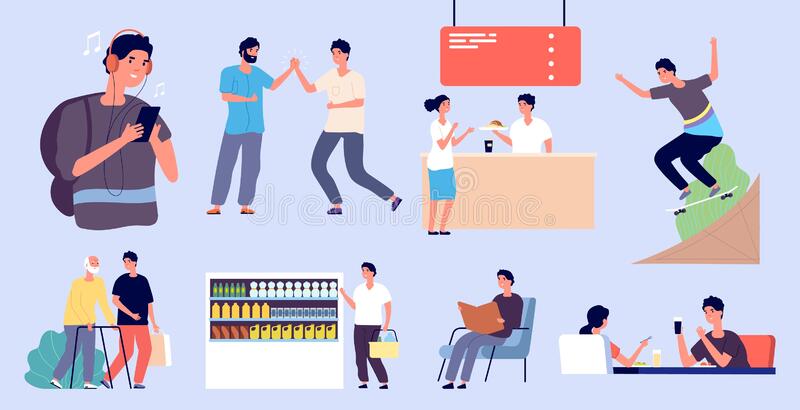 Figura : Adolescência
Fonte: https://www.dreamstime.com/illustration/teenager-listen.html
VELHOS HÁBITOS EM NOVOS CONTEXTOS
Covey (1932) tradução Fusaro (2014) segundo o autor o hábito possui influencia muito forte na vida do ser humano, ainda segundo o autor o caráter do ser humano é basicamente composto pelos hábitos que é desenvolvido ao longo da vida por meio de suas experiências.
VELHOS HÁBITOS EM NOVOS CONTEXTOS
Quando se cria um novo hábito, como o de se exercitar, por exemplo  poderá pensar que será muito bom para ficar em forma e saudável, mas isso só trará resultados se isso influenciar sua rotina, transformando-se em hábito.

O fator motivador pode ser a saúde, a beleza, sua disposição, mas isso só será positivo pela adoção do hábito em nossas vidas.
DEFINIÇÃO DO HÁBITO
Para maior entendimento, como base na afirmação de Fusaro (2014, p. 78), para ser definido como hábito se atender a três fatores, a saber: 
 
Conhecimento – O conhecimento está embasado em um paradigma teórico do, o que fazer e o porquê.	
Habilidade – Já a habilidade está em, como fazer.
Desejo – O desejo está intimamente ligado ao fato de querer fazer, ou seja, a motivação.